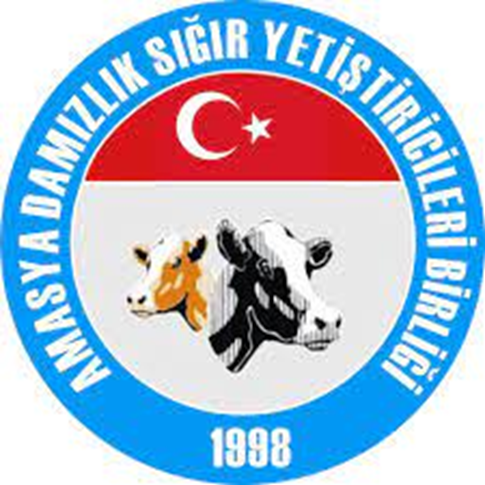 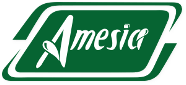 Excel kullanımı

Oğuzhan ÇELİK
oguzhantr05@hotmail.com
ISINMA
İçerik;
Veri Tablosu Oluşturma
 Hücre İçi Biçimlendirme İşlemleri
Hızlı Formül Kullanımı
 Tablo Biçimlendirme
Koşullu Biçimlendirme
Filtrele, Bul Ve Değiştir
Grafik Oluşturma
Pivot Tablo Kullanımı
Excel Nedir?
 Neden Excel Kullanımı?
 Kullanım Alanları
 Excel Penceresi – Ribonlar
 Sayfa İçi Ekle, Sil Ve Kopyala İşlemleri
 Hızlı Doldurma Özellikleri
EXCEL NEDİR?
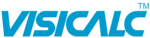 1978 – Dan Bricklin
NEDEN EXCEL KULLANIMI?
Sunduğu imkânlar, neredeyse sonsuza yakındır.
KULLANIM ALANLARI
Veri girişi
 Veri yönetimi
 Programlama 
 Finansal analiz
 Finansal modelleme
 Hesaplama
 Grafik oluşturma
 Zaman ve iş yönetimi
EXCEL PENCERESİ
Teşekkür ederim


Oğuzhan ÇELİK
oguzhantr05@hotmail.com
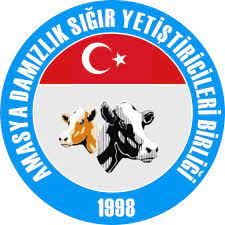